Semaine du 09 Décembre 2019
J’apprends à réaliser des compositions plastiques en  choisissant et combinant des matériaux, en réinvestissant des  techniques et des procédés.
Je peins
Je dessine une échelle
PERIODE 2 : Novembre/Décembre
AGIR, S'EXPRIftER, COftPRENDRE  A TRAVERS  LES
ACTIVITES ARTISTIQUES
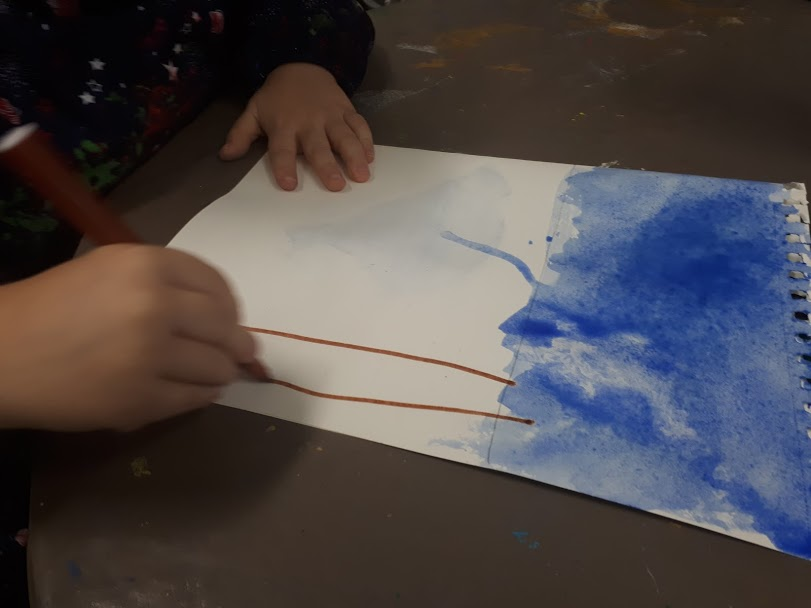 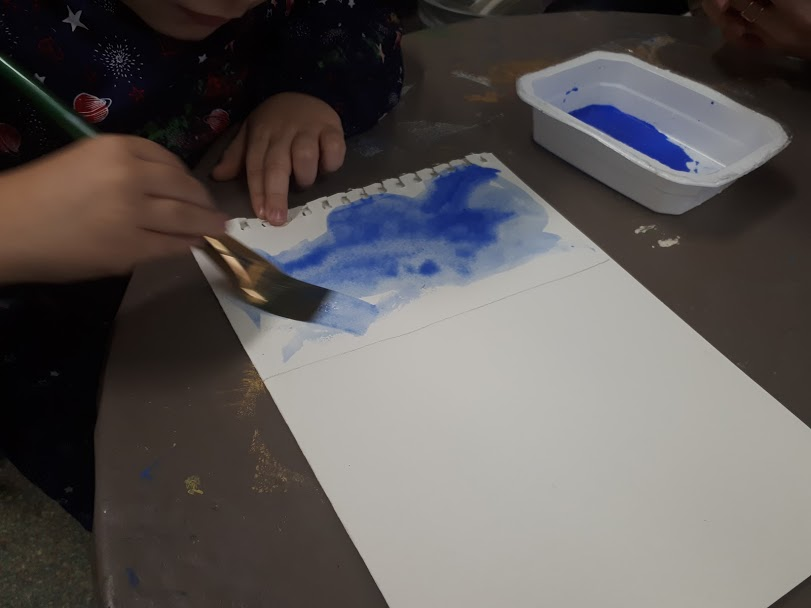 Pour réussir à l’école, j’agis, je m’exprime, je comprends
René le renne veut que quelqu'un lui dessine  une forêt, malheureusement le dessinateur  n'écoute rien et n'en fait qu'à sa tête, lui  offrant tour à tour une maison, un train... et  même le traîneau de Père Noël ce qui  finalement réjouit René.
Je décore
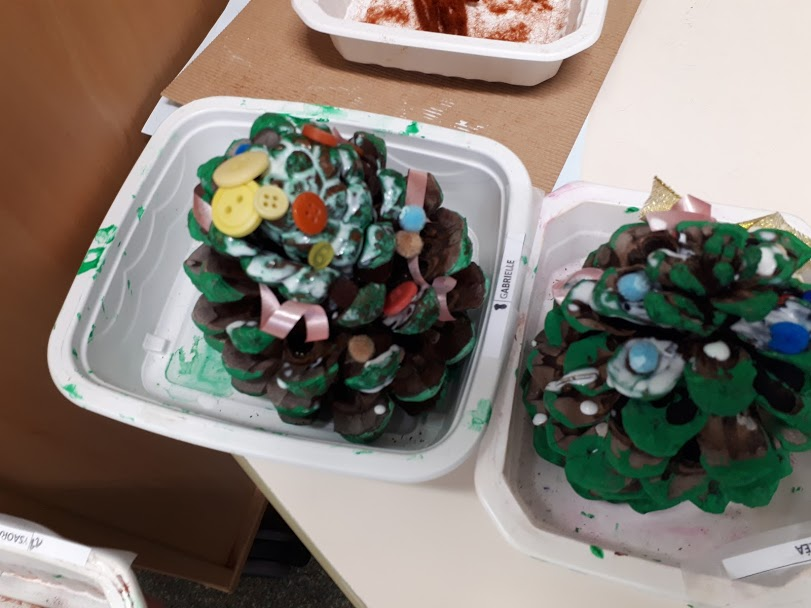 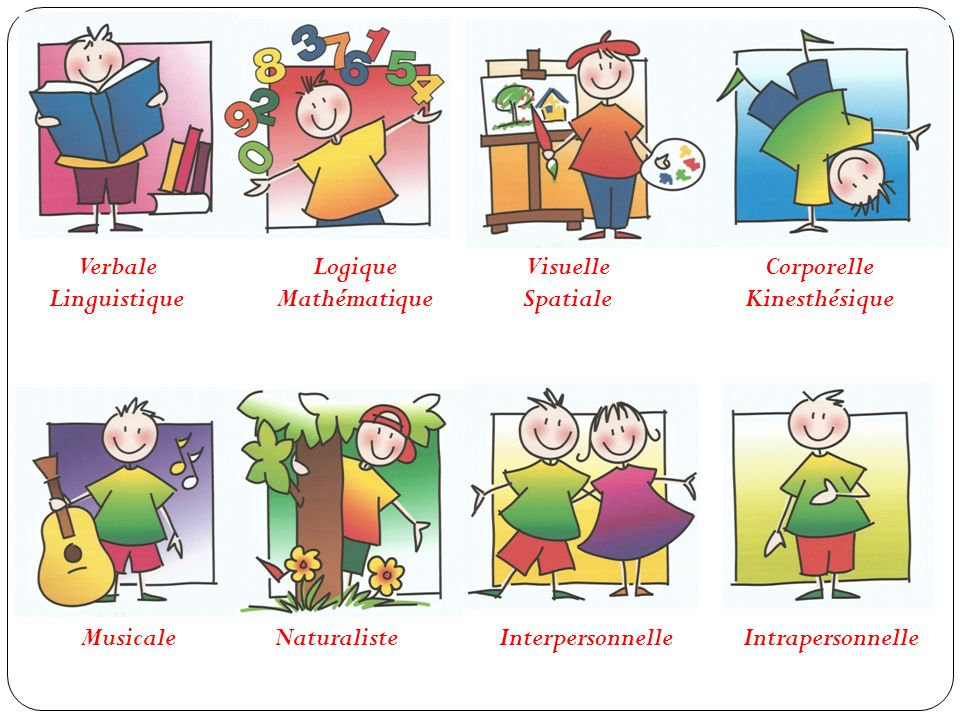 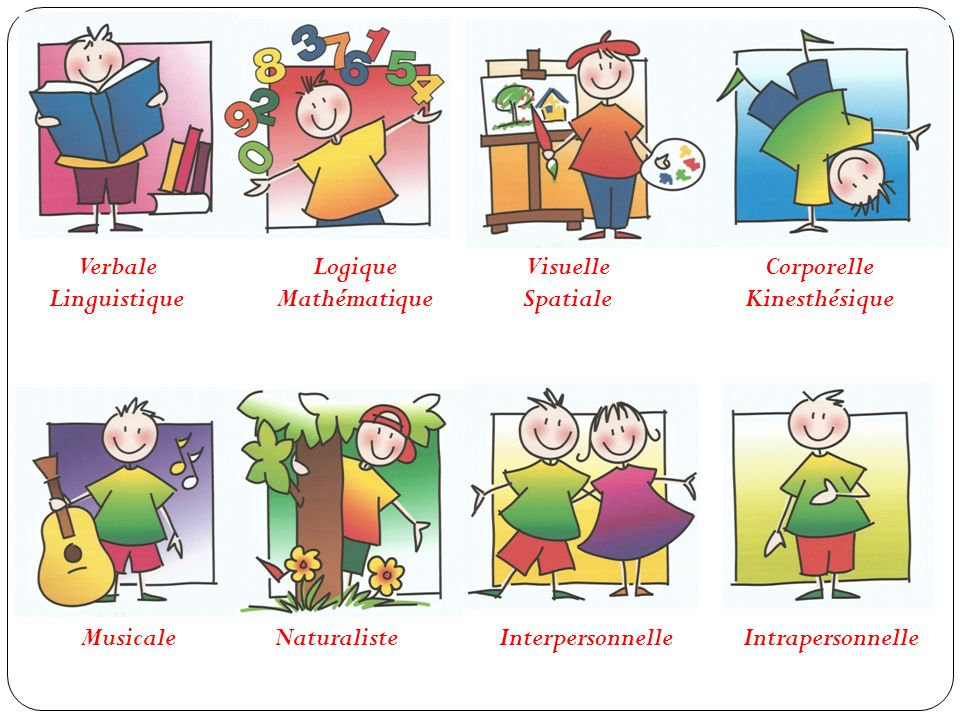 J'ai participé à la réalisation d'une forêt de Noël   pour René   le renne
J’apprends à discriminer les formes et à les associer, les apparier, à les reproduire
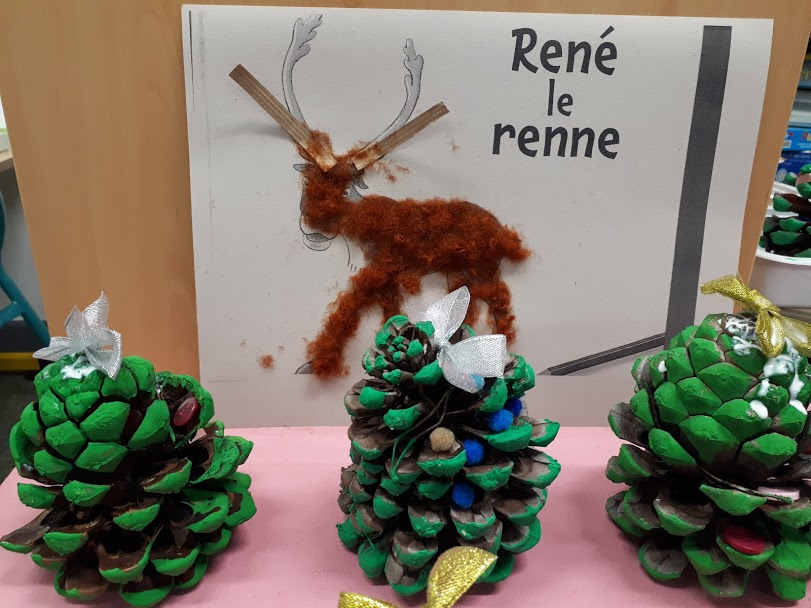 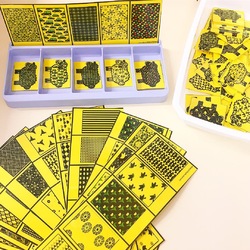 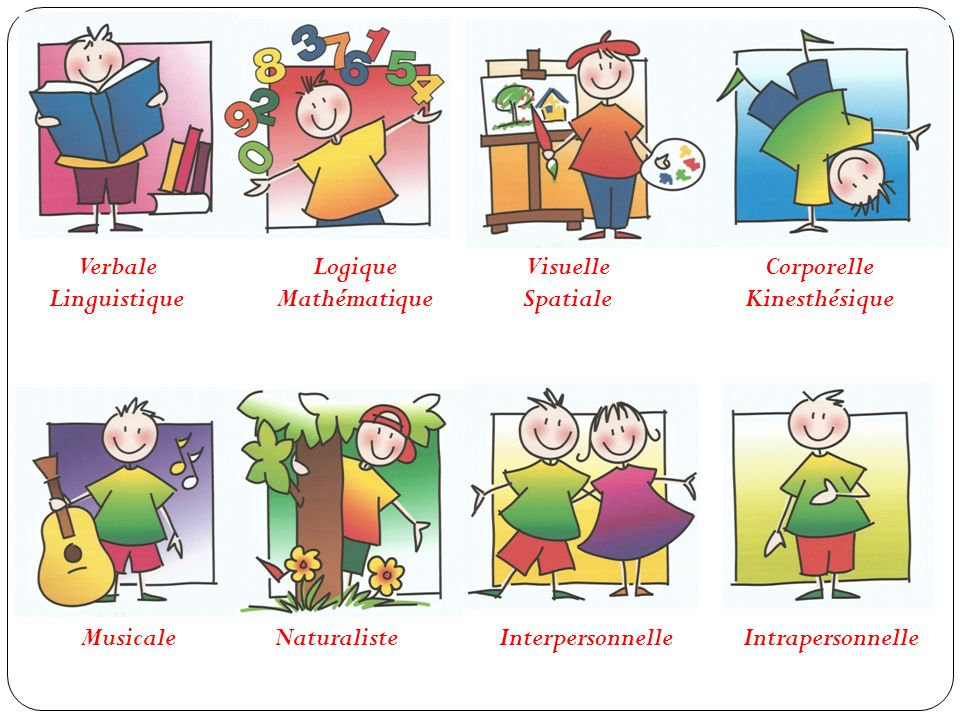 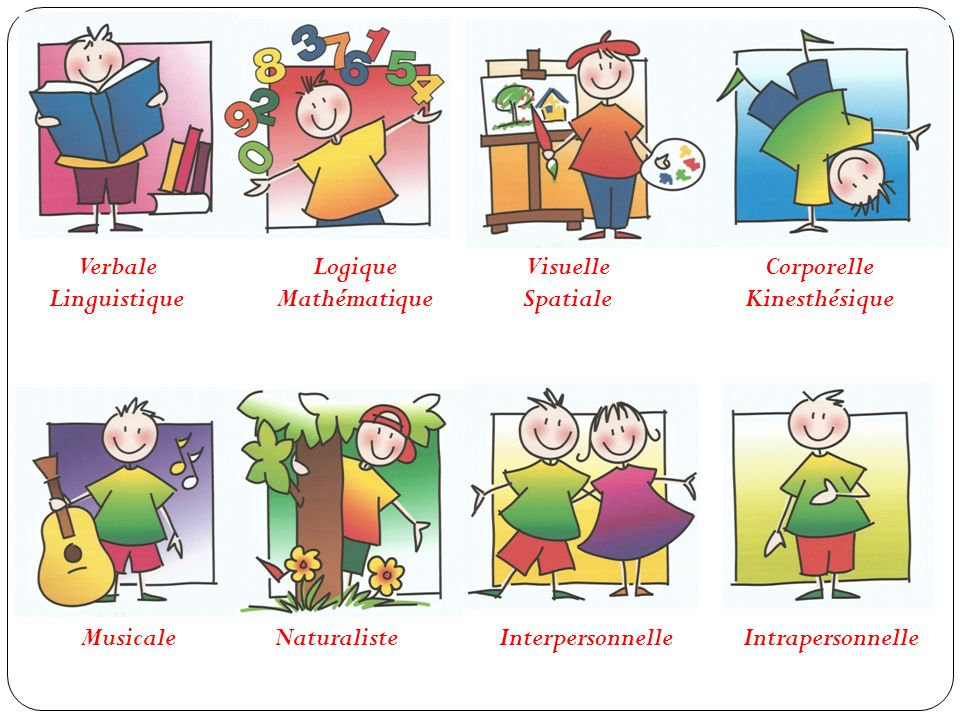 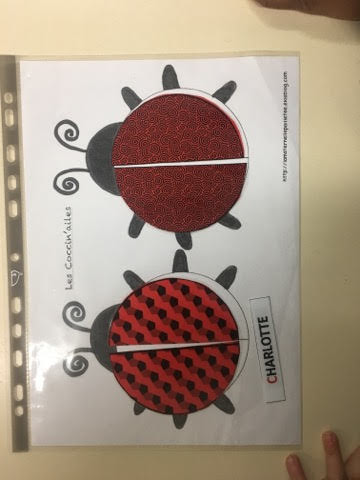 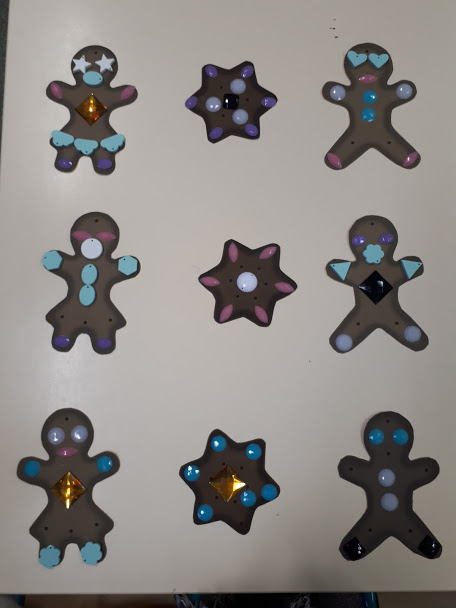